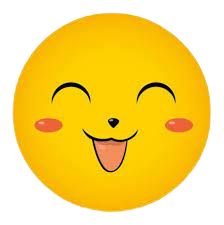 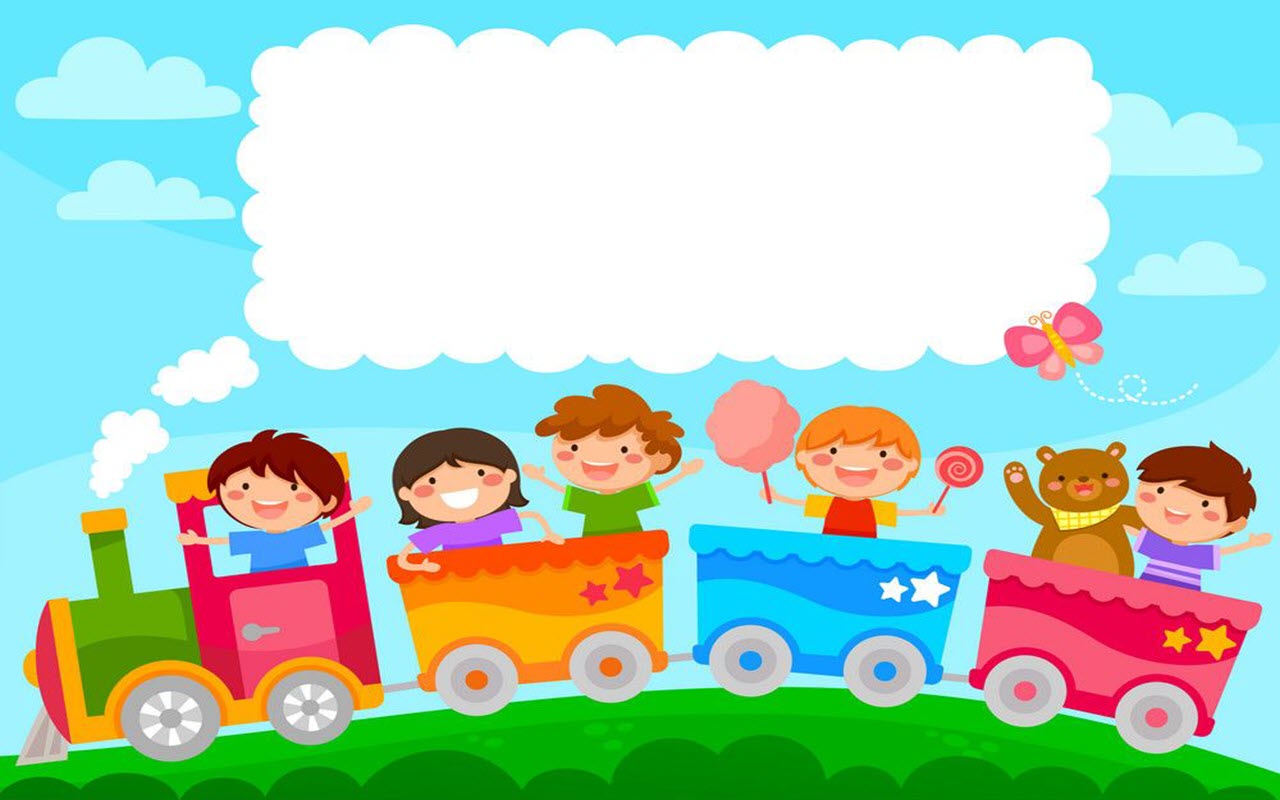 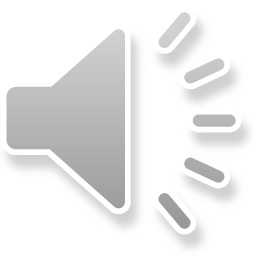 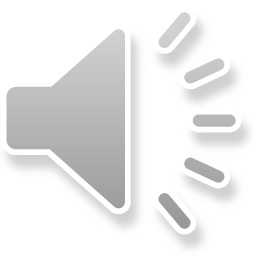 Trò chơi: Tìm đường giúp tôi
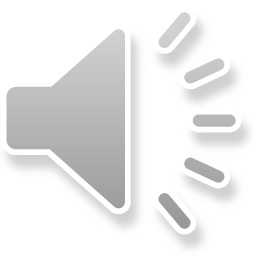 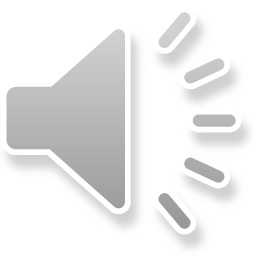 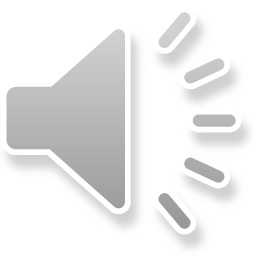 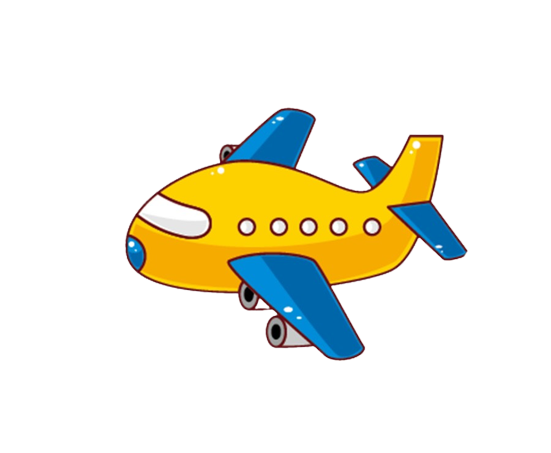 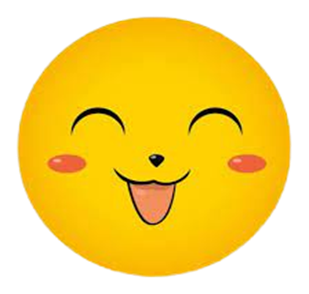 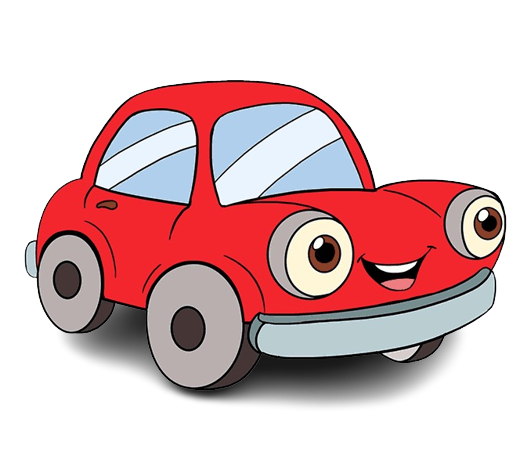 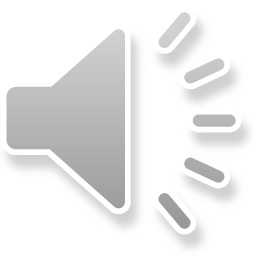 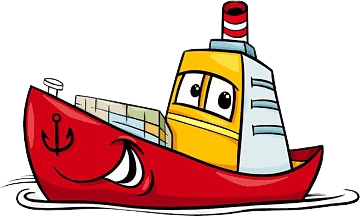 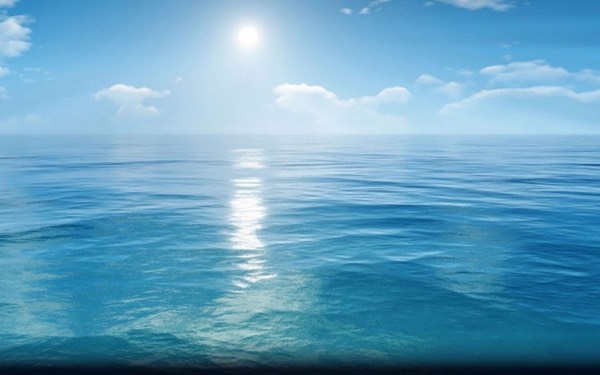 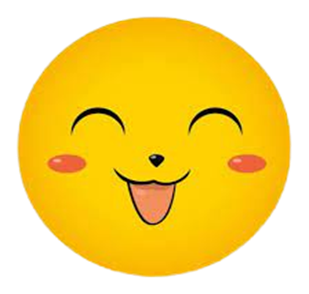 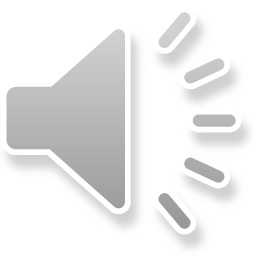 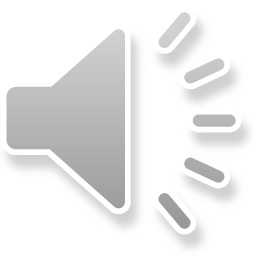 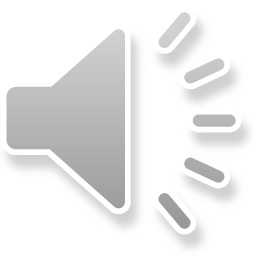 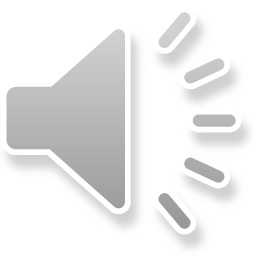 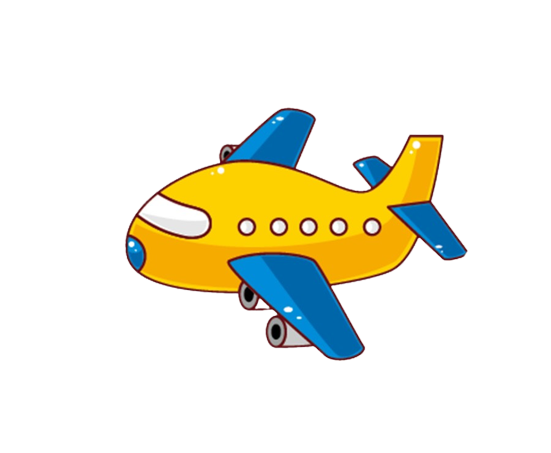 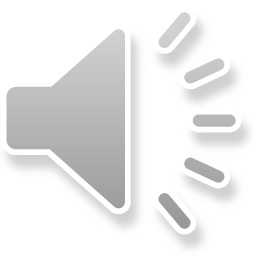 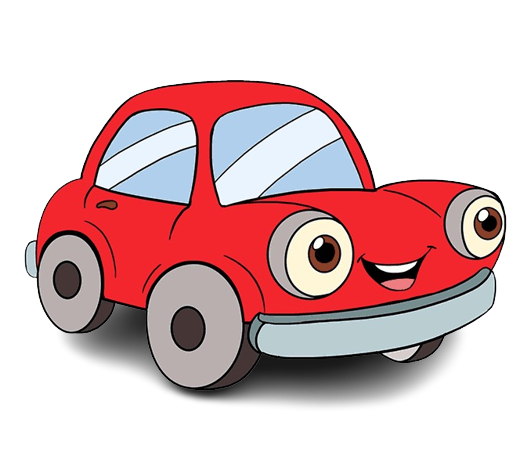 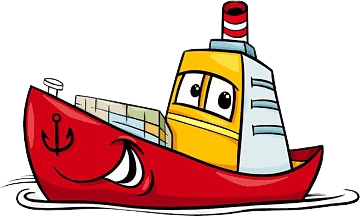 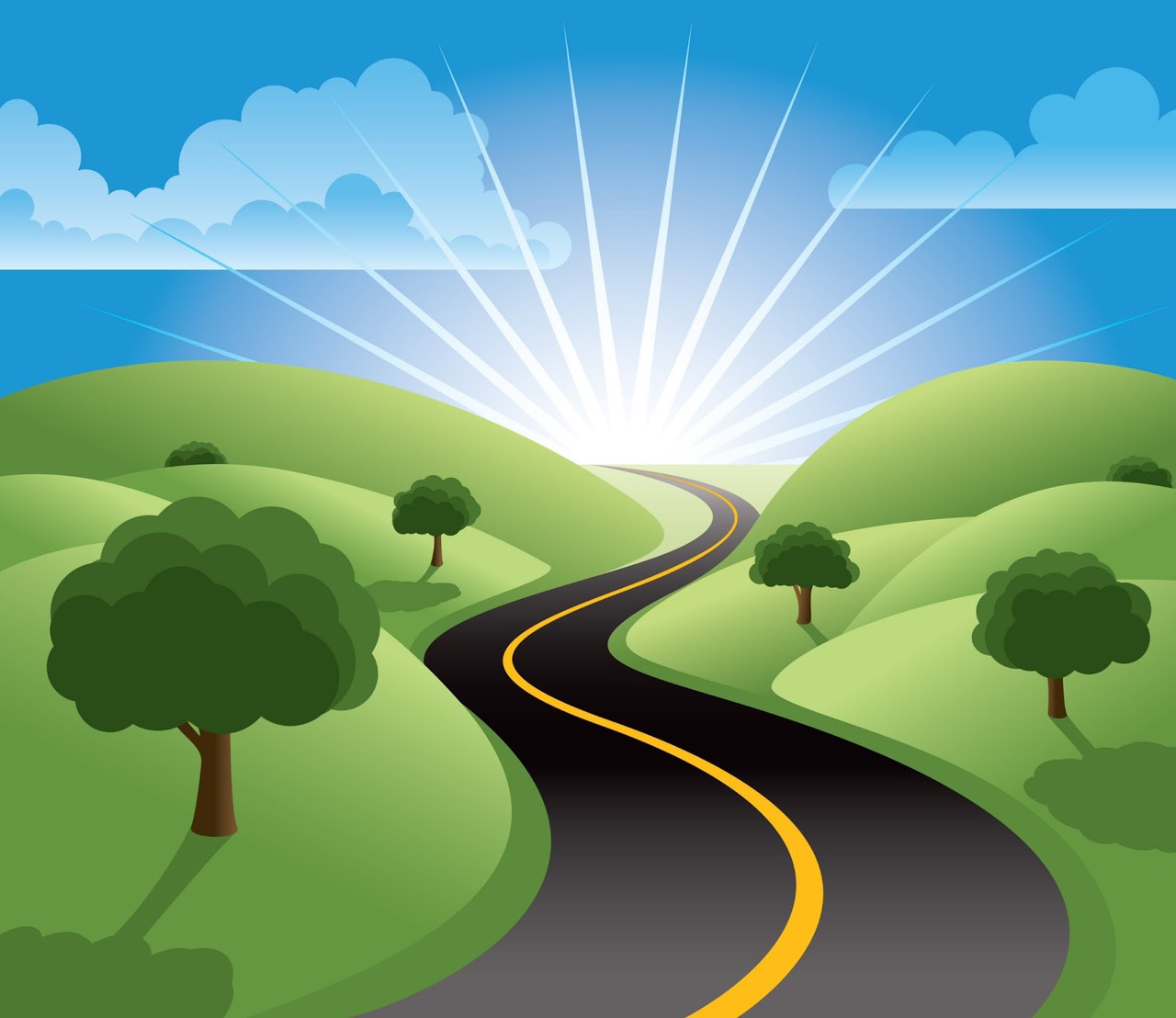 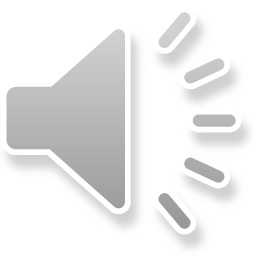 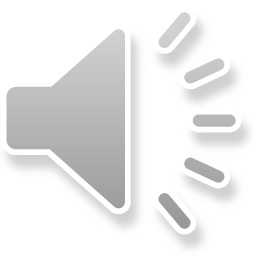 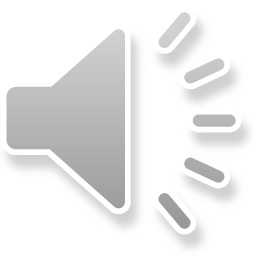 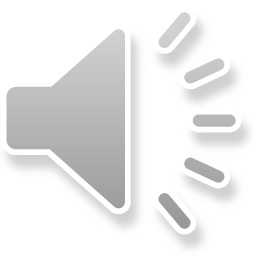 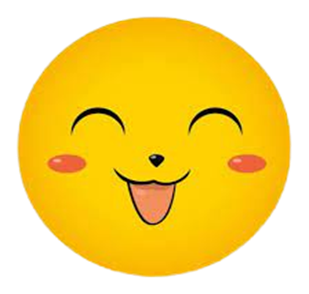 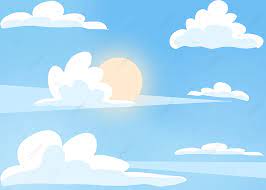 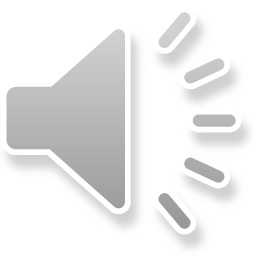 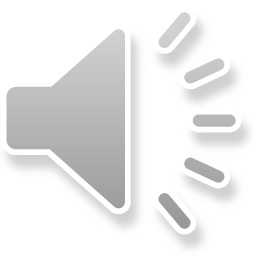 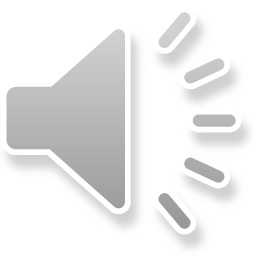 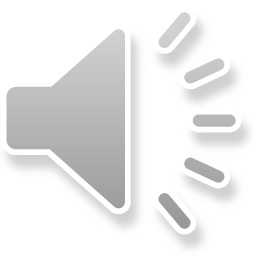 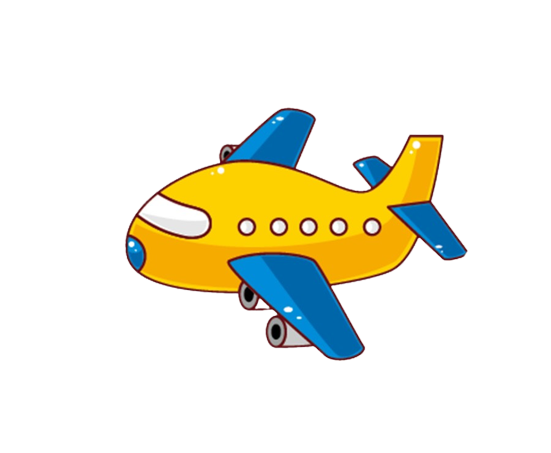 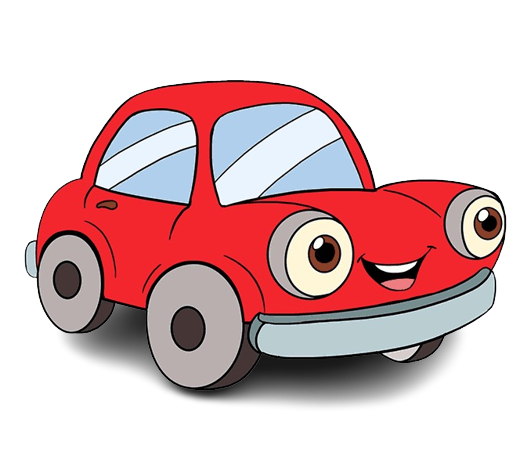 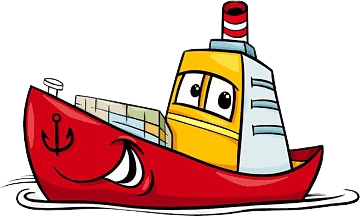